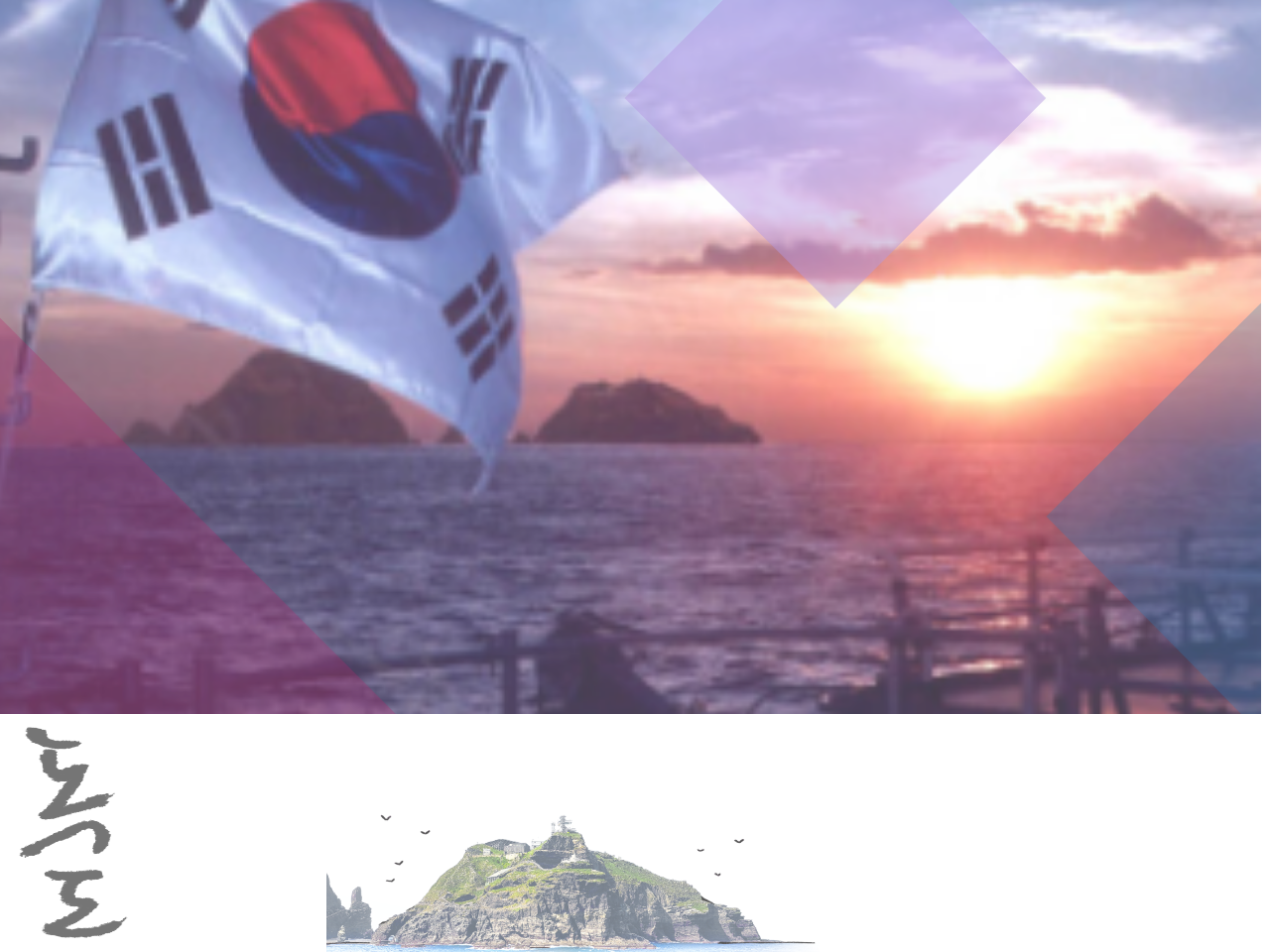 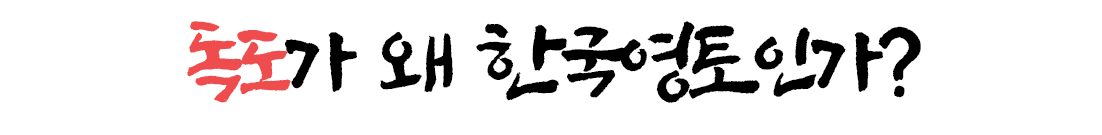 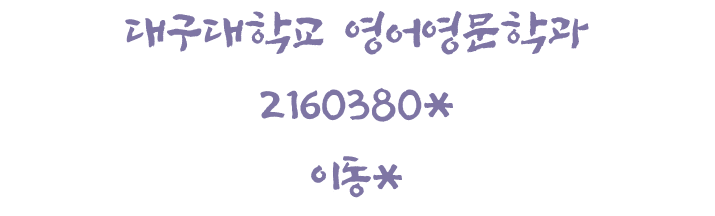 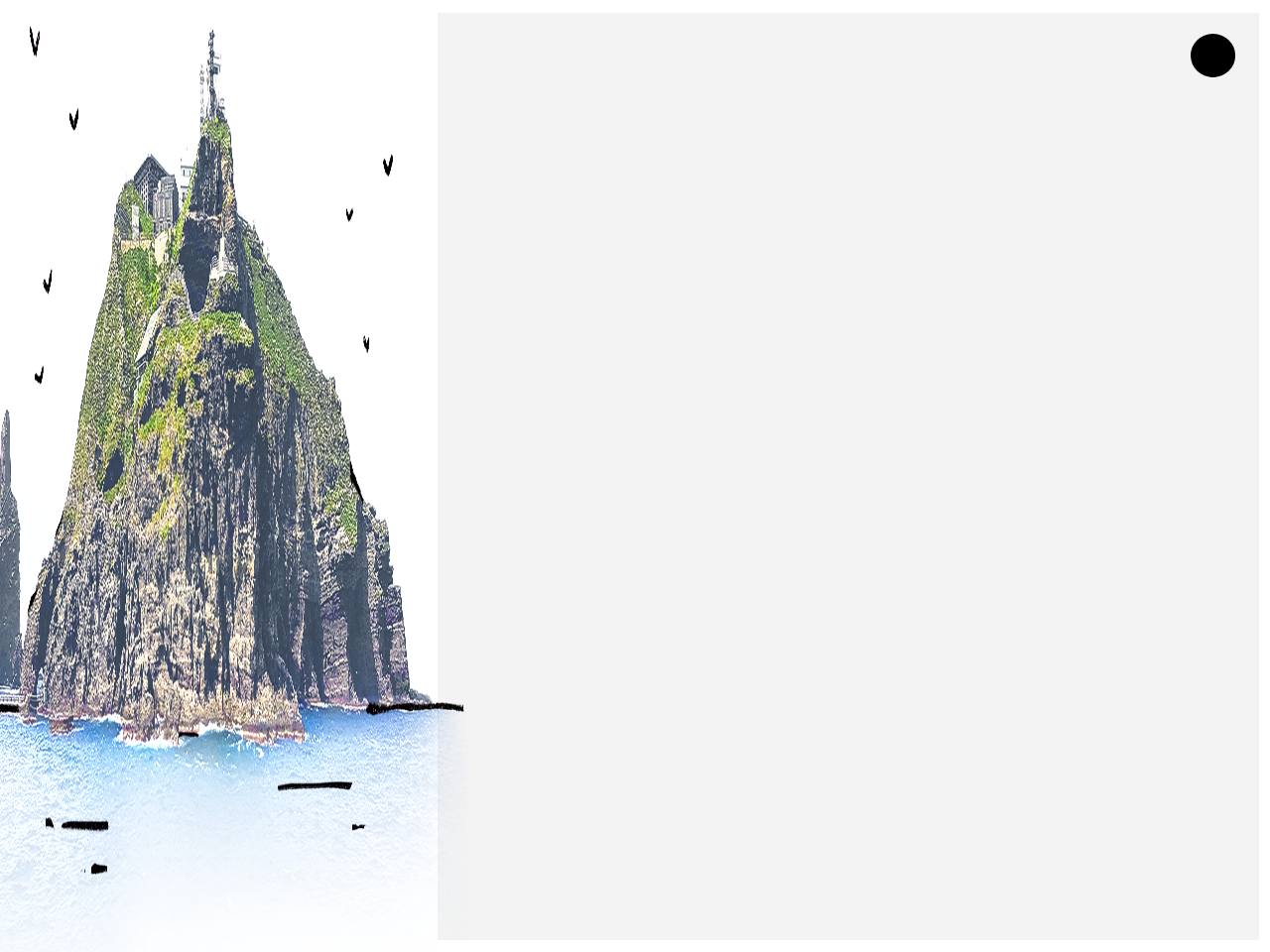 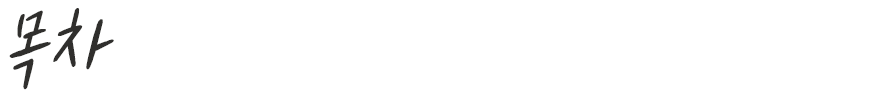 1. 우산국 복속(512)
2.『세종실록지리지』 (1454)
3. 다케시마 도해 면허(1625)
4. 안용복 일본 납치(1693)
5. 울릉도 수토제도 시행결정(1694)
6. 일본 돗토리번 답변(1695)
7. 1월, 다케시마 도해금지령(1696)
8. 5월, 안용복 일본 도해(1696)
9. 『동국문헌비고』 「여지고」 (1770)
10. 일 외무성 『조선국교제시말내탐서』  (1870)
11. 「태정관 지령」 (1877)
12. 칙령 제41호 반포(1900)
13. 시마네현고시 제 40호(1905)
14. 3월, 울도군수 심흥택 보고서(1906)
15. 5월, 의정부 참정대신 지령 제 3호(1906)
16. 1월 29일, 연합국최고사령관 각서 제677호(1946)
17. 6월 22일, 연합국최고사령관 각서 제1033호(1946)
18. 샌프란시스코 강화조약 체결(1951)
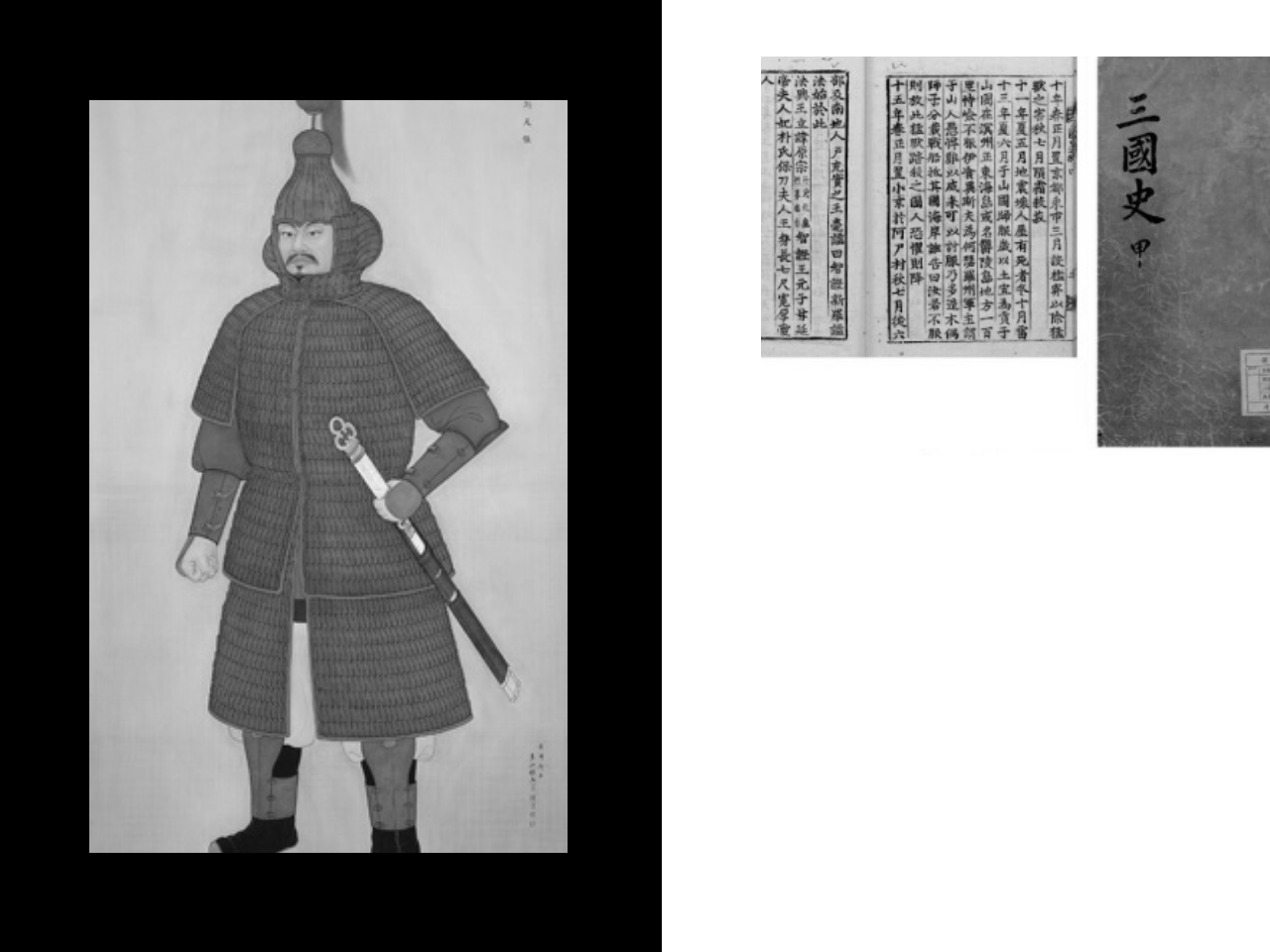 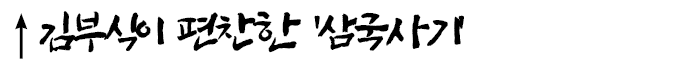 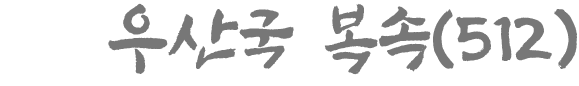 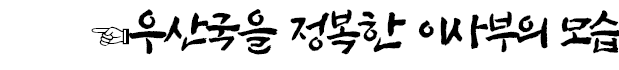 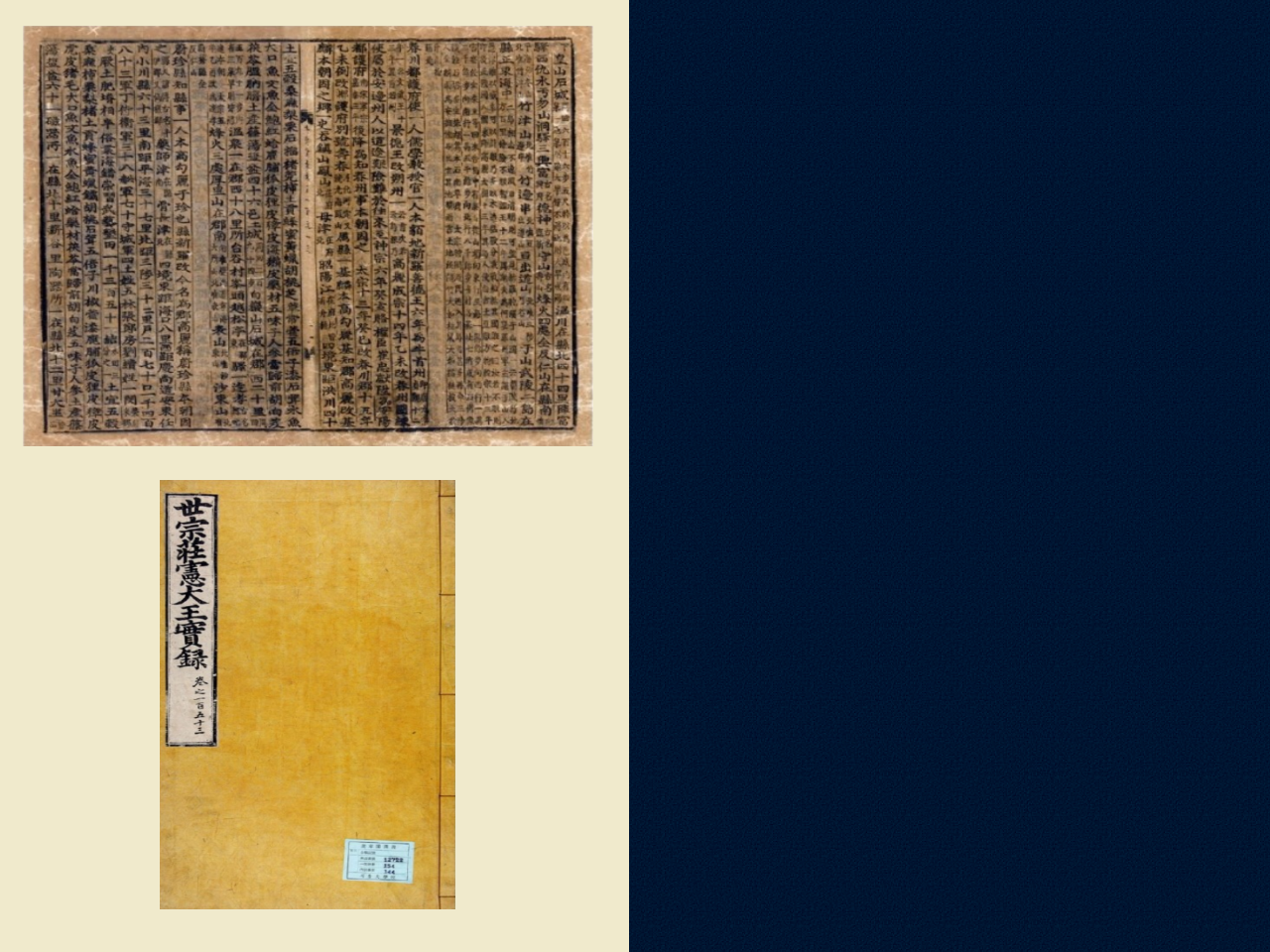 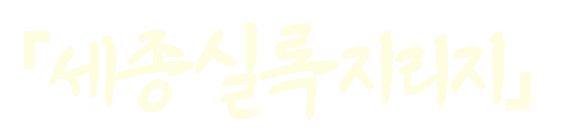 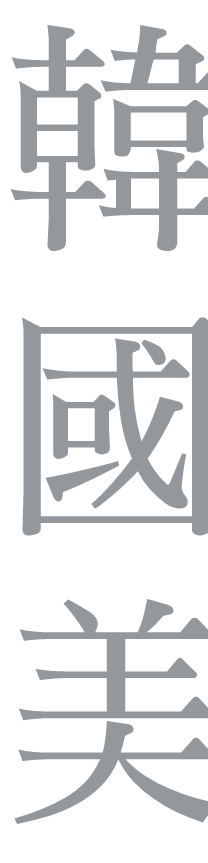 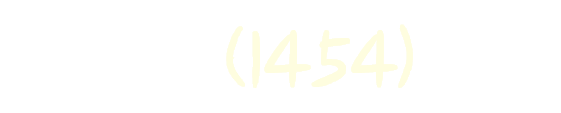 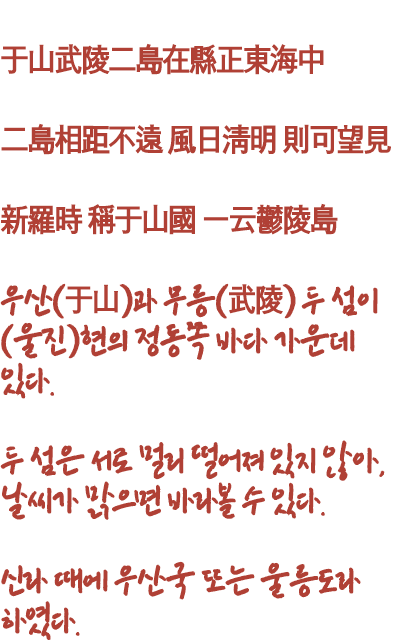 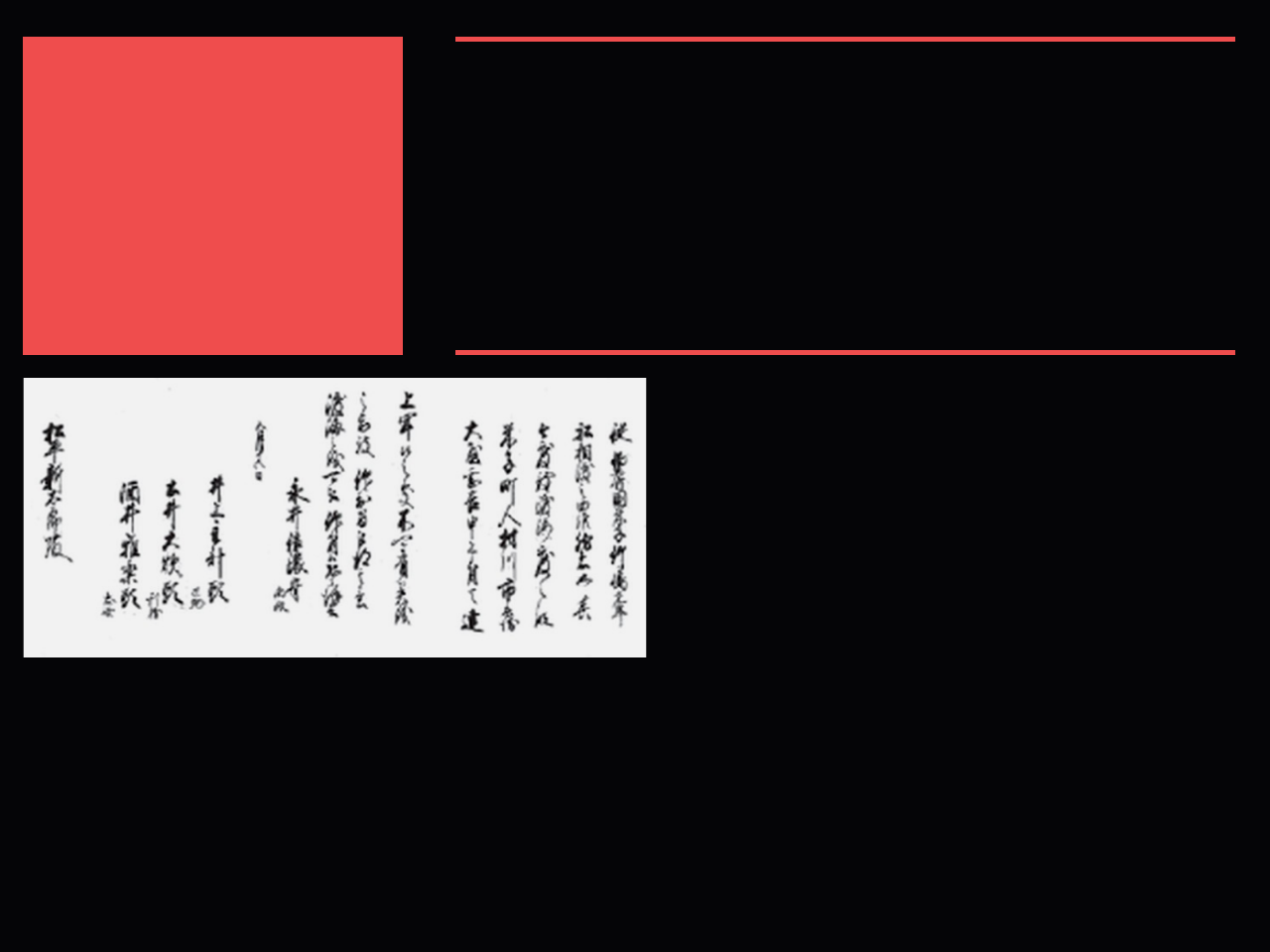 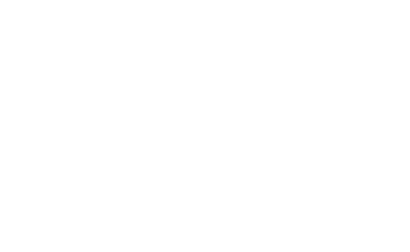 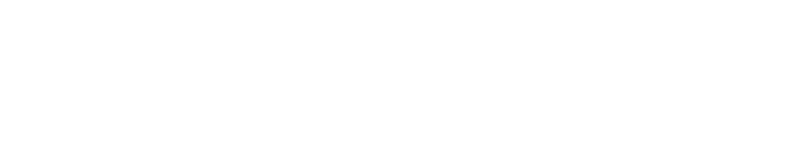 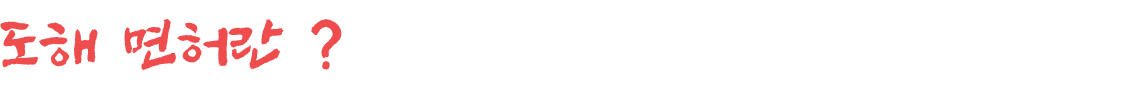 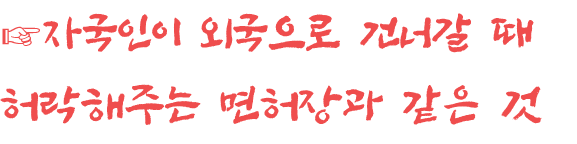 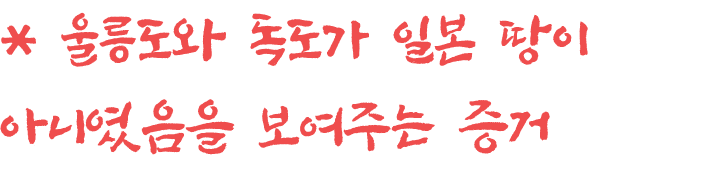 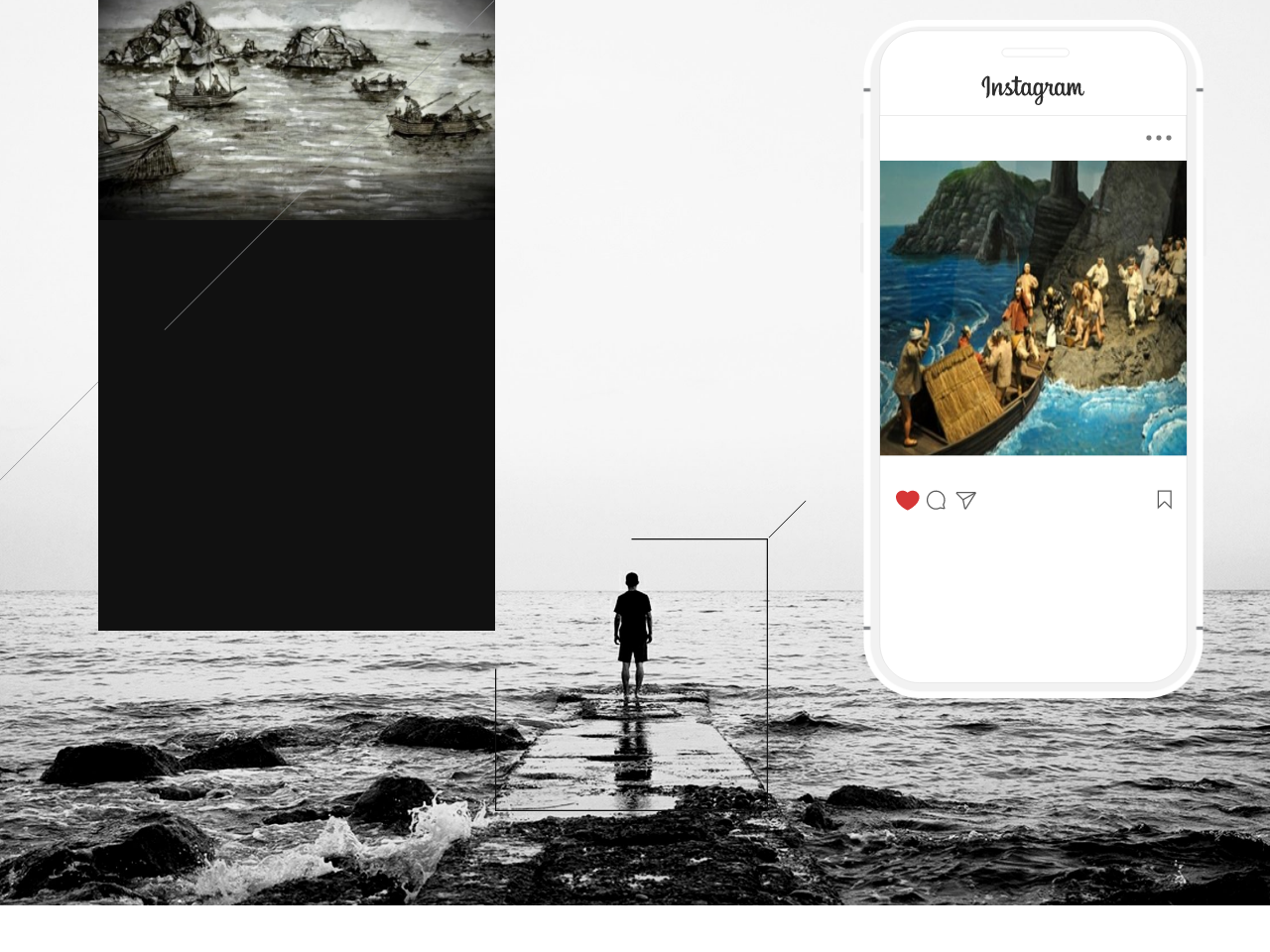 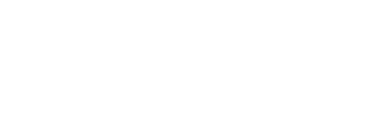 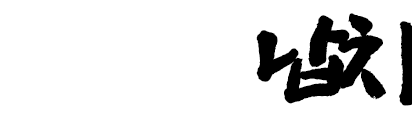 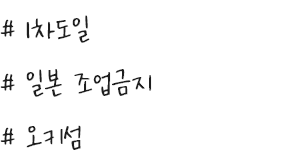 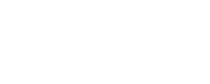 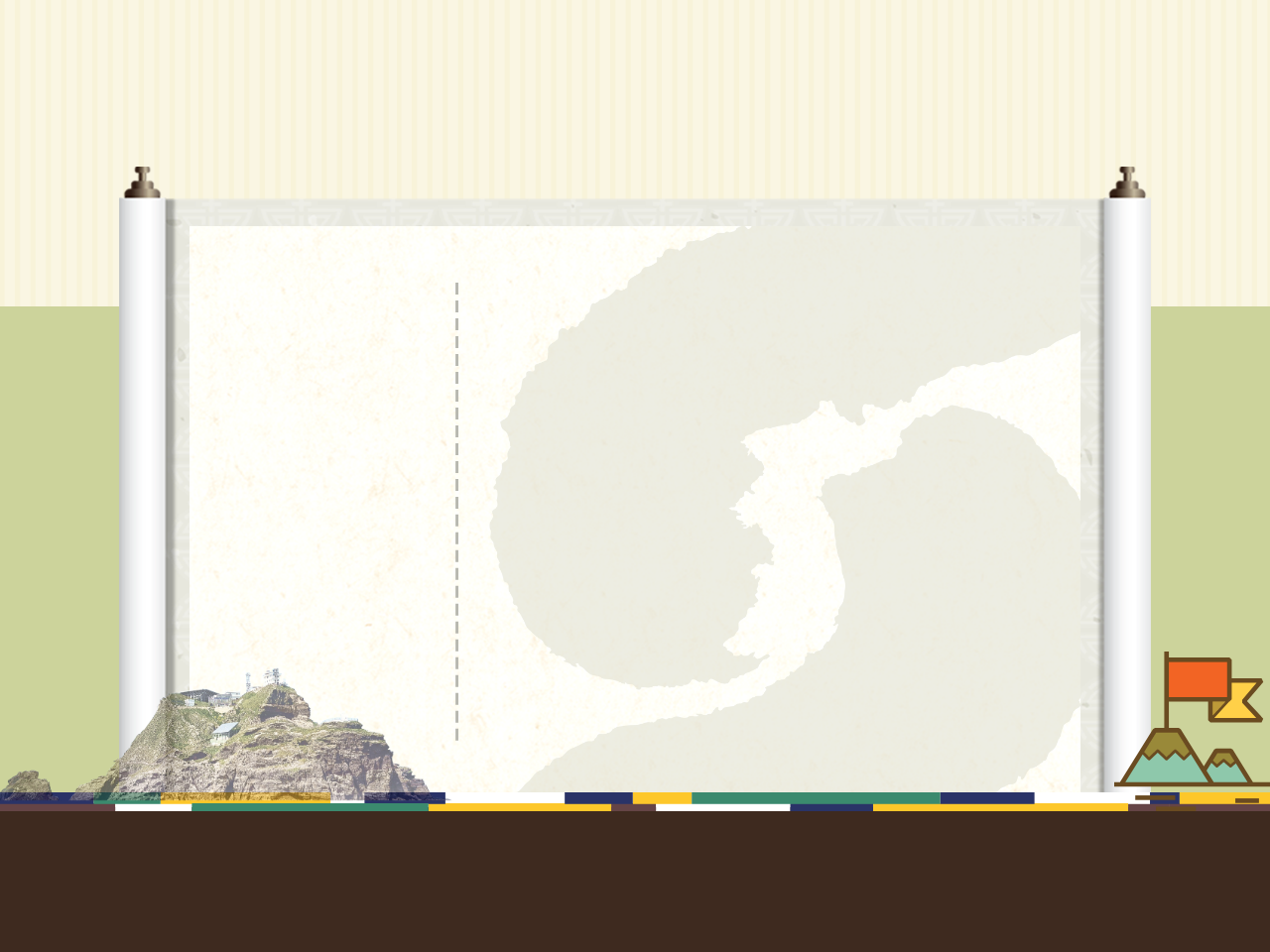 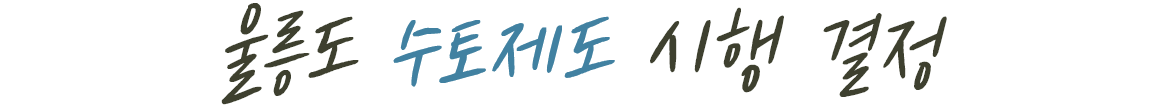 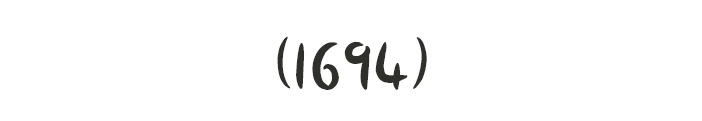 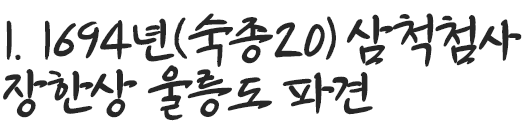 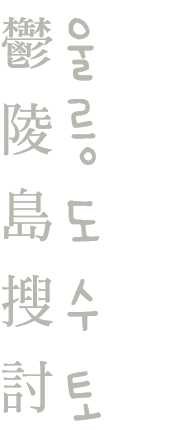 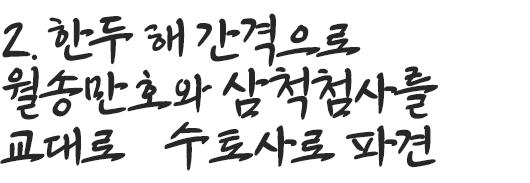 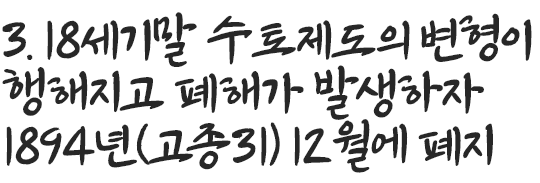 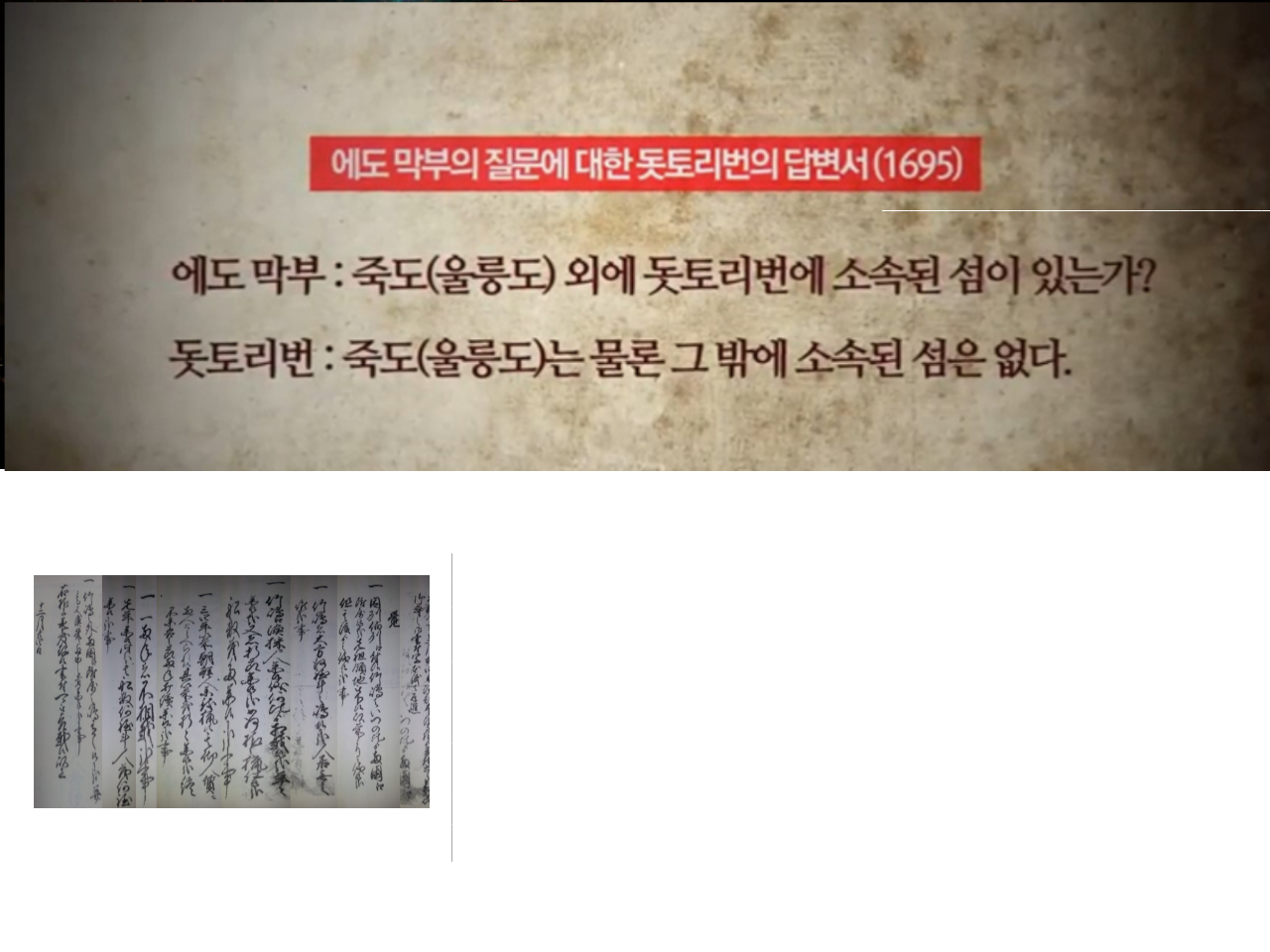 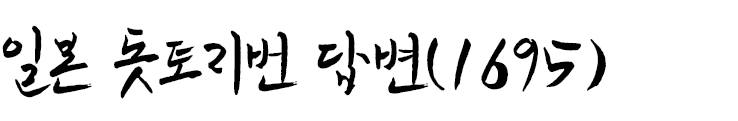 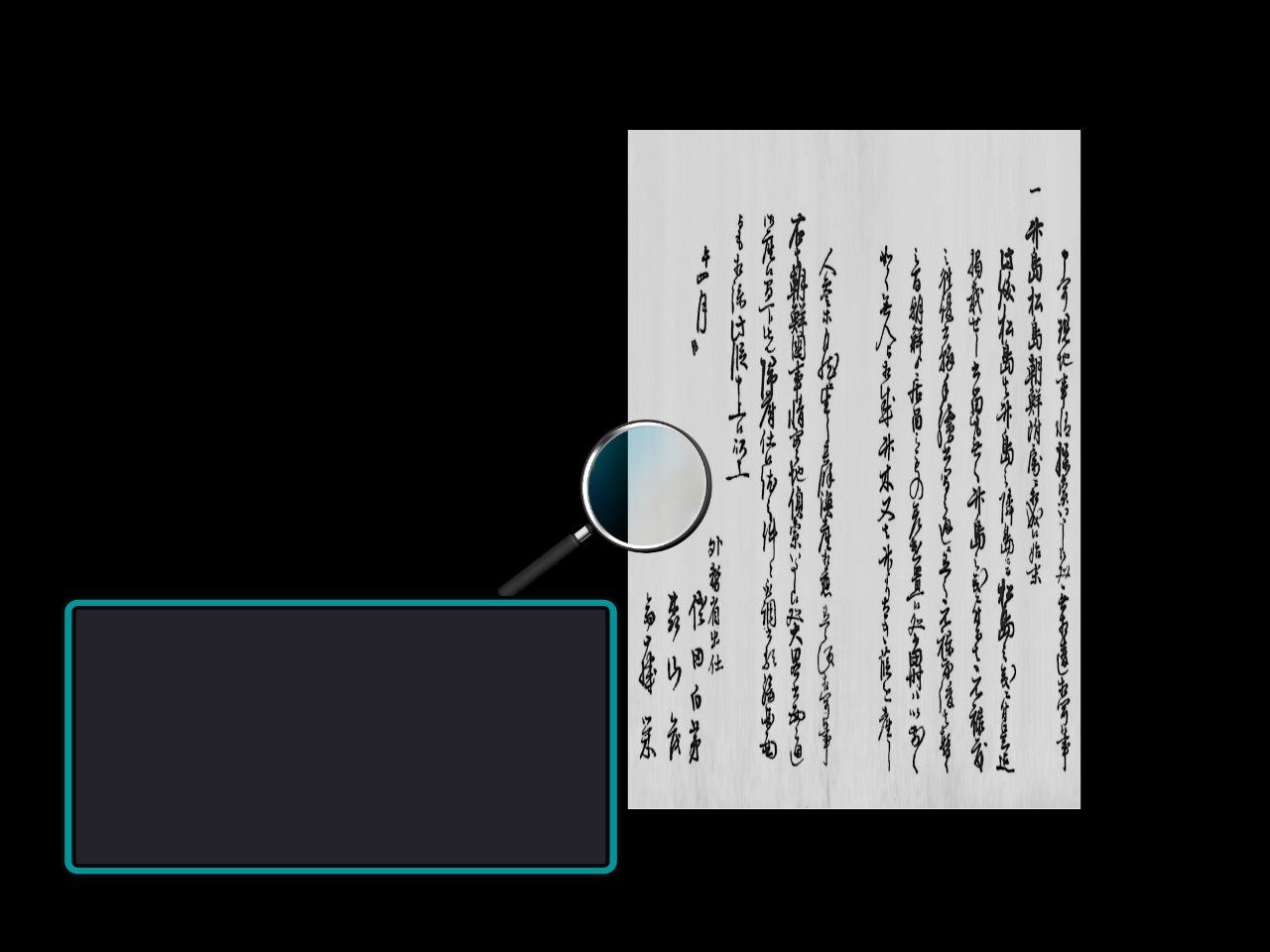 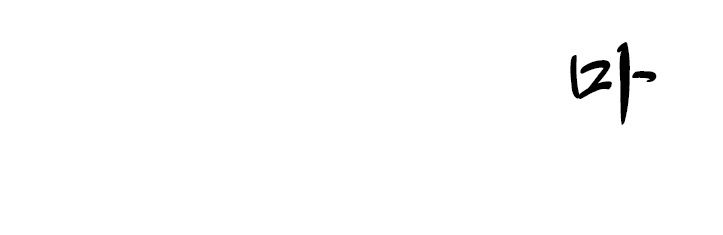 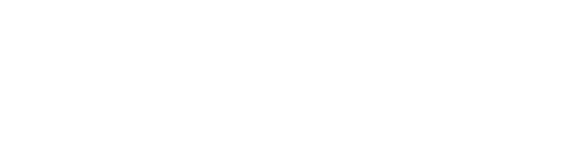 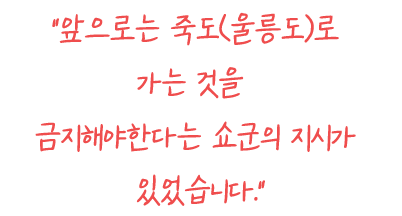 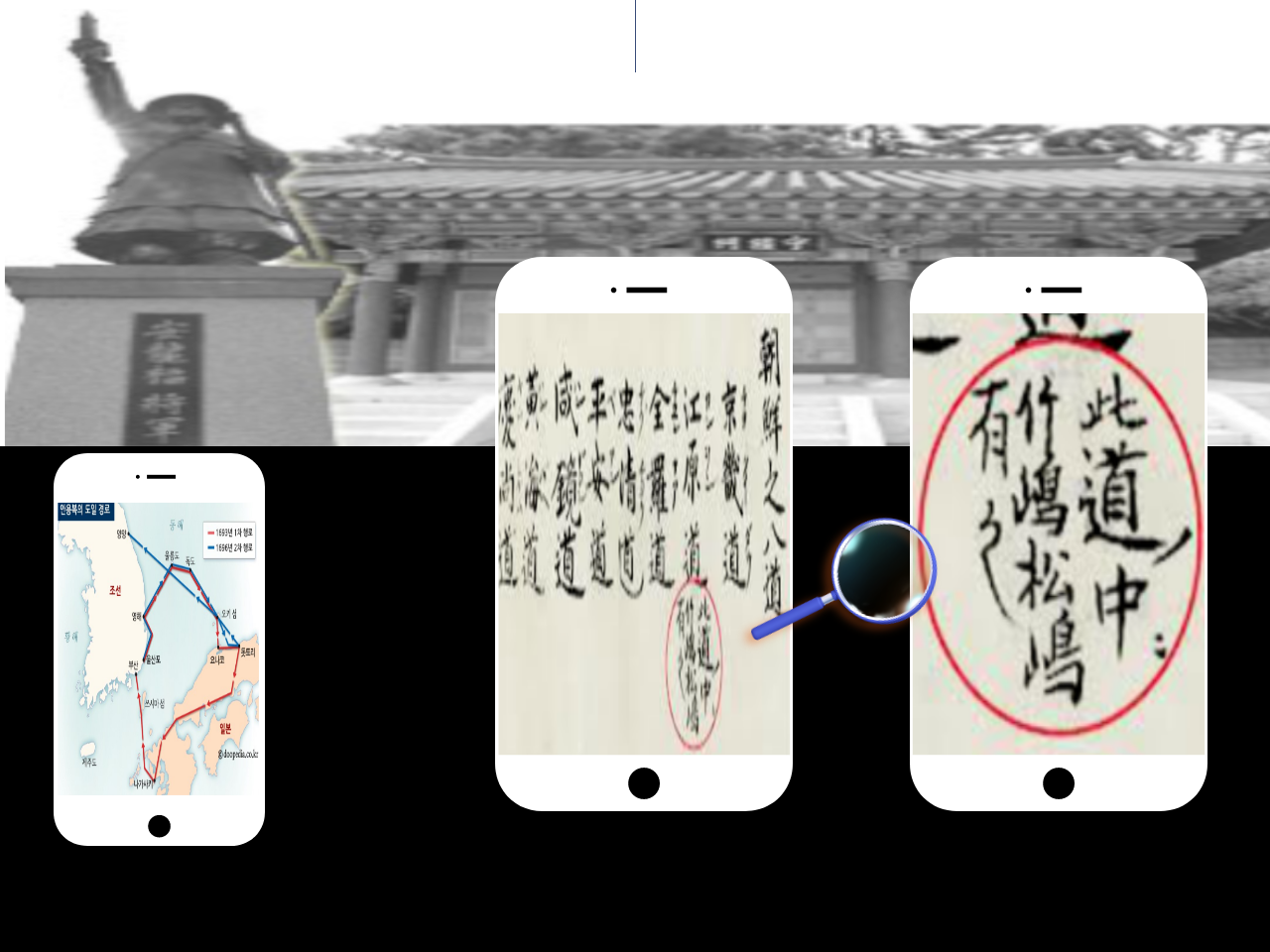 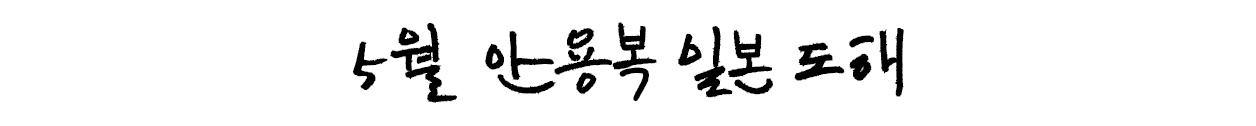 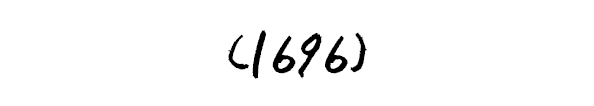 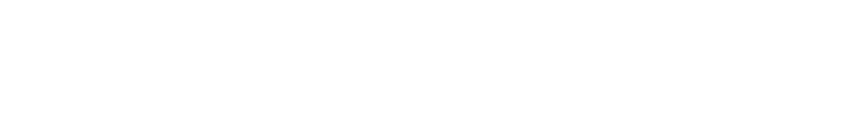 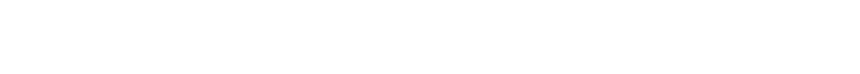 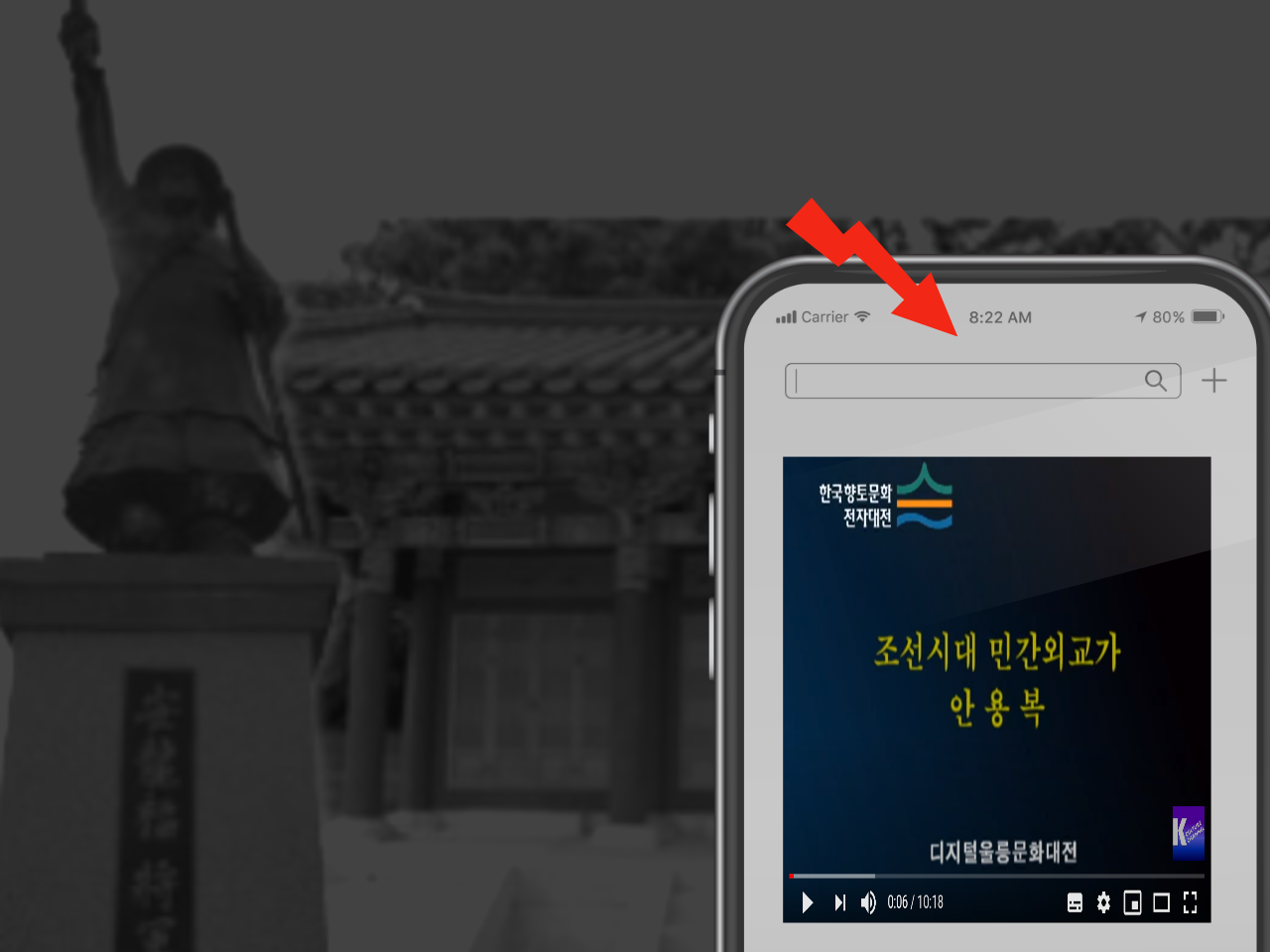 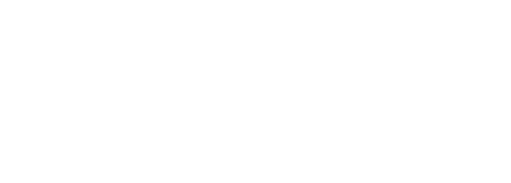 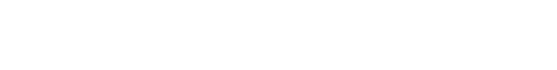 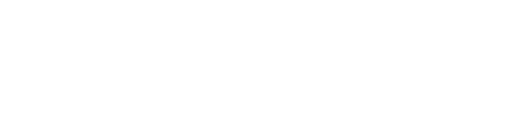 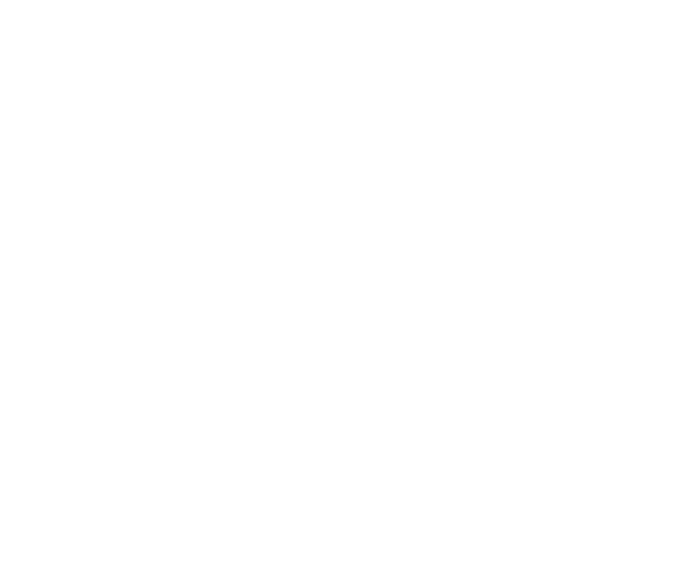 https://www.youtube.com/watch?v=X2x9f9BZvDw
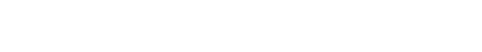 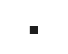 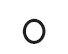